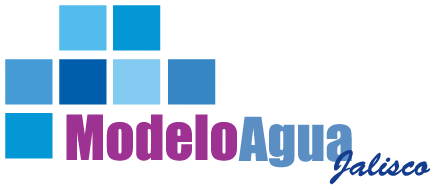 PROPUESTA DEL ESTADO, SIAPA Y ASESORES DEL PAN Y PRI, PARA REFORMAR LA LEY DEL AGUA PARA EL ESTADO  DE JALISCO Y SUS MUNICIPIOS VS. LA PROPUESTA DE LA COMISIÓN DE PUNTOS CONSTITUCIONALES DE LA LIX LEGISLATURA
Enero 2012
1
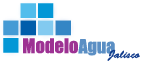 2
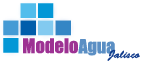 3
HUBO CONSENSO GENERAL ENTRE LOS ASISTENTES CON RELACIÓN A QUE LA PARTICIPACIÓN DEL CONGRESO EN LA APROBACIÓN DE LAS TARIFAS, SE HA POLITIZADO, MOTIVANDO REZAGO EN LA CALIDAD DE LOS SERVICIOS QUE SE BRINDAN A LA POBLACIÓN, POR NO APROBARSE TARIFAS QUE RESPONDAN A LOS COSTOS Y NECESIDADES QUE SE TIENEN EN LOS SISTEMAS DE AGUA.
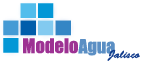 CONCLUSIONES
Los recursos para cubrir el déficit por tarifas insuficientes, deben ser responsabilidad de aquellos que tienen la obligación de aprobarlas.
La propuesta de la Comisión de Puntos Constitucionales de la LIX Legislatura, promueve la ineficiencia, alienta que los Ayuntamientos y Sistemas de Agua no busquen mejorar la calidad en la prestación de los servicios, y generaría un deterioro en las finanzas, ya no solo de los propios Ayuntamientos, sino también del Estado.
ESTA PROPUESTA DE LA COMISIÓN DE PUNTOS CONSTITUCIONALES, ADEMÁS DE IRRESPONSABLE, ES UN RETROCESO EN LAS POLÍTICAS QUE HA VENIDO IMPULSANDO EL ESTADO PARA SACAR DEL REZAGO EN QUE SE ENCUENTRAN LOS SERVICIOS DE AGUA EN JALISCO.
4